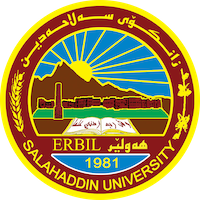 Salahaddin University-Erbil
Statistics Department
Fourth Stage
2023-2024
Multivariate Course
Chapter One : Review of Matrix Algebra 

Asst. Prof. Dr. Hazhar T. A. Blbas
Statistics Department - MSc at UCF in 2014
Statistics Department – PhD at SUE in 2022
1
Founder and CEO of STAT Office for Statistical Data Analysis and Training
FB: SOSDAT
Chapter 1 Review of Matrix Algebra
The study of multivariate methods is greatly facilitated by the use of matrix algebra. This chapter presents a review of basic concepts of matrix algebra which are essential to both geometrical interpretations and algebraic explanations of subsequent multivariate statistical techniques.
Definition of Matrix
A rectangular array of numbers with, for instance, n rows and p columns is called a matrix of dimension n × p.
An  n × m matrix, A, is a rectangular array of elements
n = # of columns
m = # of rows 
dimensions = n × m
Definition of Vector
A vector, v, of dimension n is an n × 1 matrix rectangular array of elements
vectors will be column vectors (they may also be row vectors)
Diagonal matrix
Matrix addition
Example 1 : (Matrix addition)
Example 2: (Scalar multiplication and matrix subtraction)
Find  3A – B
Matrix Subtraction
Size of  AB
Notes:  (1) A+B = B+A,  (2)
Matrix Multiplication
where
Example 3: (Find AB)
Sol:
Transpose of a Matrix
Properties of transposes:
Sol:
(a)
(b)
(c)
Example 4: (Find the transpose of the following matrix)
(a)
(b)
(c)
Symmetric Matrix
An n × n matrix, A, is said to be symmetric if


Properties
Trace and Determinant of a Matrix
Let A denote then n × n matrix
Then
also
where
Some properties
Orthogonal Matrix
A matrix is orthogonal
Example 5: Orthogonal Matrix
The following matrix P is orthogonal
Inverse Matrix
Properties of inverse matrices)
If A is an invertible matrix, k is a positive integer, and c is a scalar
  not equal to zero,  then
Notes:
0m×n:  the additive identity for the set of all m×n matrices
–A: the additive inverse of A
Zero Matrix
Zero matrx:
Properties of zero matrices:
Eigenvalues and Eigenvectors
Given a matrix, A, x is the eigenvector and  is the corresponding eigenvalue if Ax = x
A must be square and the determinant of A -  I must be equal to zero
Ax - x = 0 iff (A - I) x = 0
Trivial solution is if x = 0
The nontrivial solution occurs when det(A - I) = 0
Are eigenvectors unique?
If x is an eigenvector, then x is also an eigenvector and  is an eigenvalue
A(x) = (Ax) = (x) = (x)
Example 6
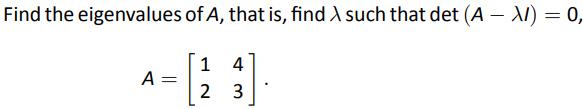 Problem
Solution
Page 19
Problem
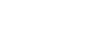 Solution
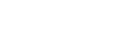 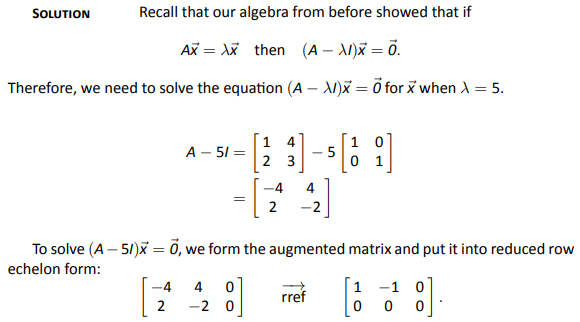 Page 20
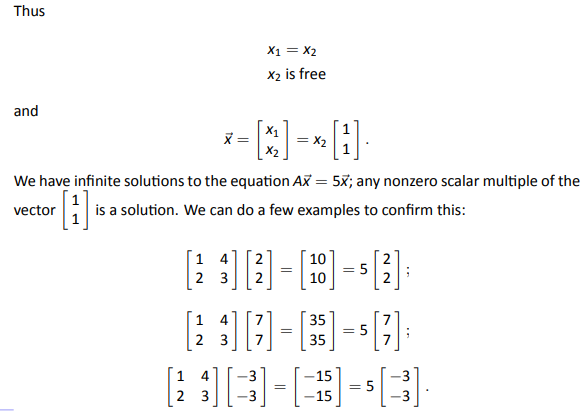 AX = λ X
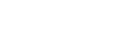